Click to add title
Click to add text
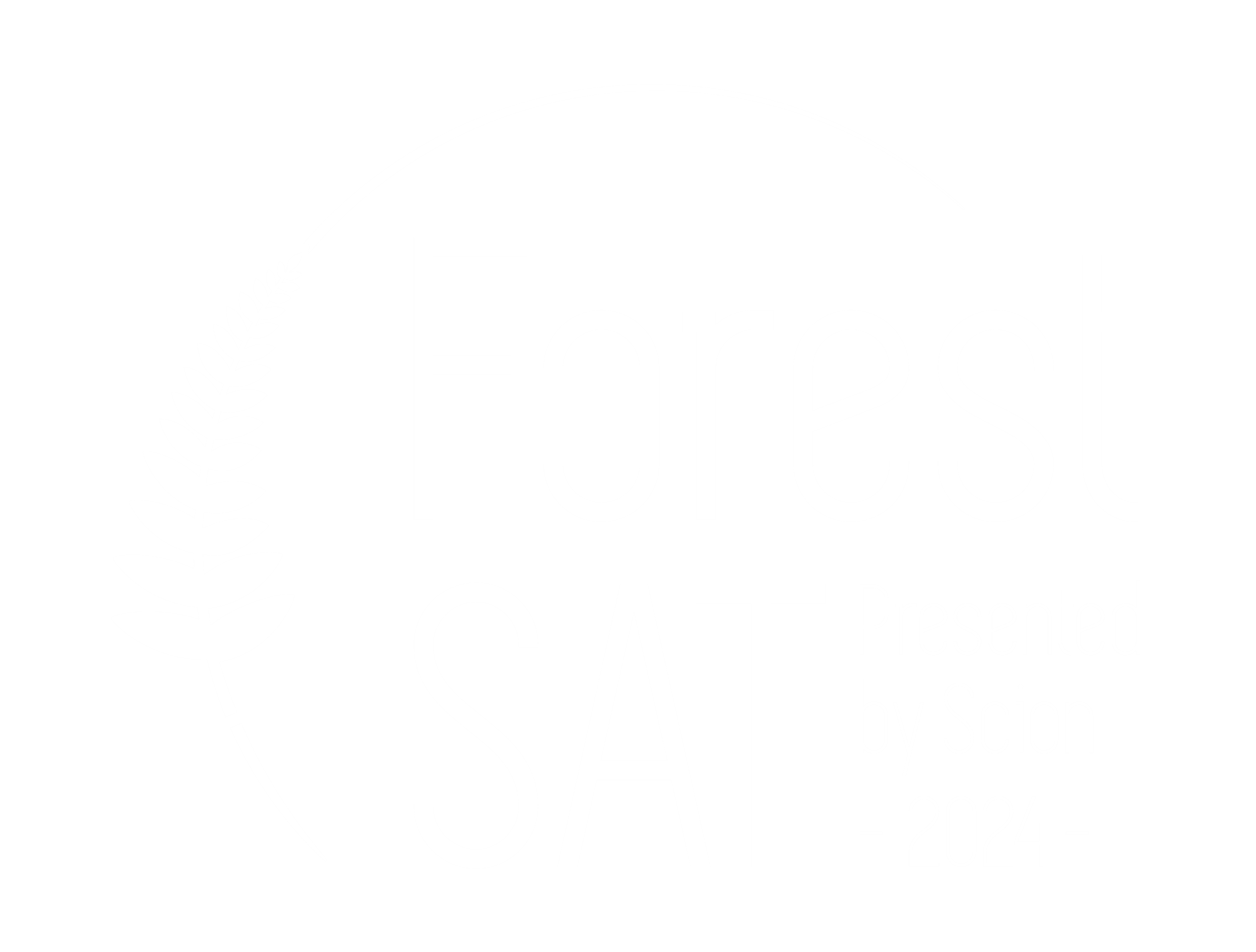 ForestSAT 2024Rotorua, New Zealand | 9 – 13 September 2024
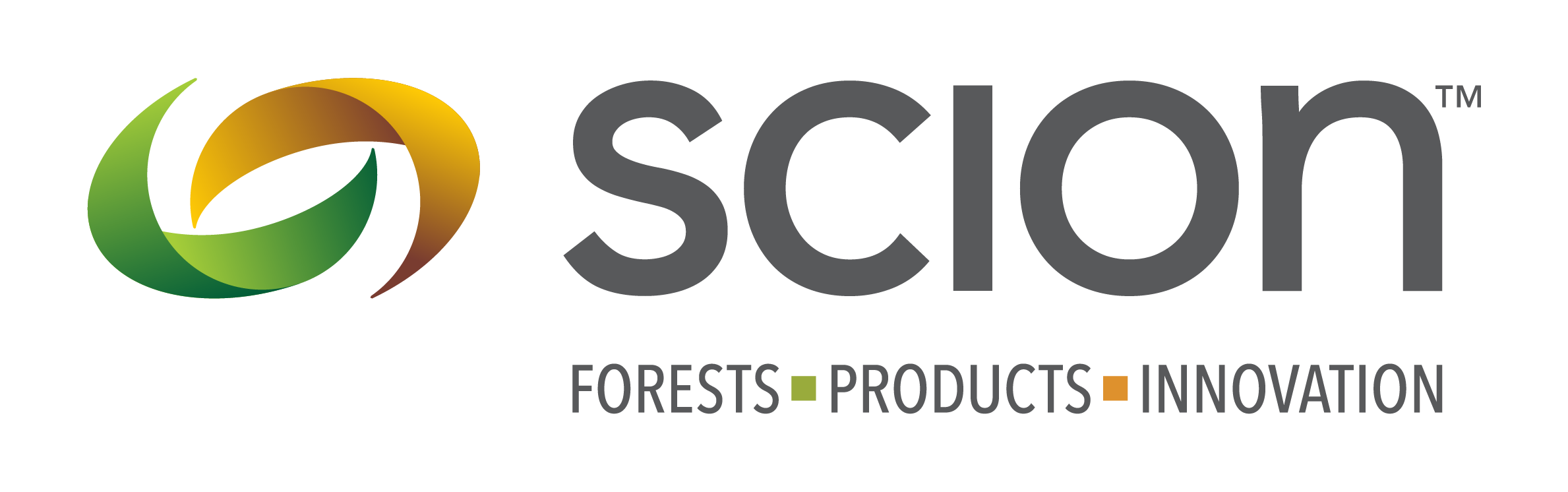